МБДОУ детский сад «Оленёнок»

Дистанционное музыкальное занятие

Старшая группа
(4 неделя, Апрель)
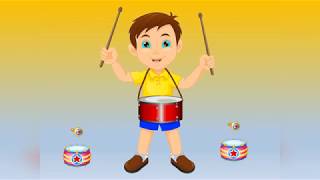 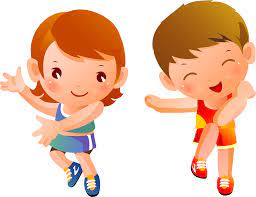 Муз. руководитель: Башкирцева Н.О.
Музыкально-ритмические упражнения

Упражнение «Три притопа» 
муз. Ан. Александрова
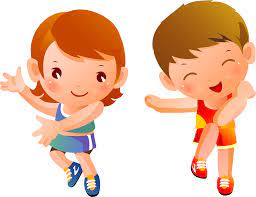 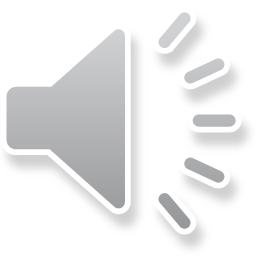 Рекомендации родителям: 
Дети стоят в кругу, делают 2 шага к центру и три притопа на месте. 
Выполняют два шага назад и три притопа на месте.
Пальчиковая  гимнастика
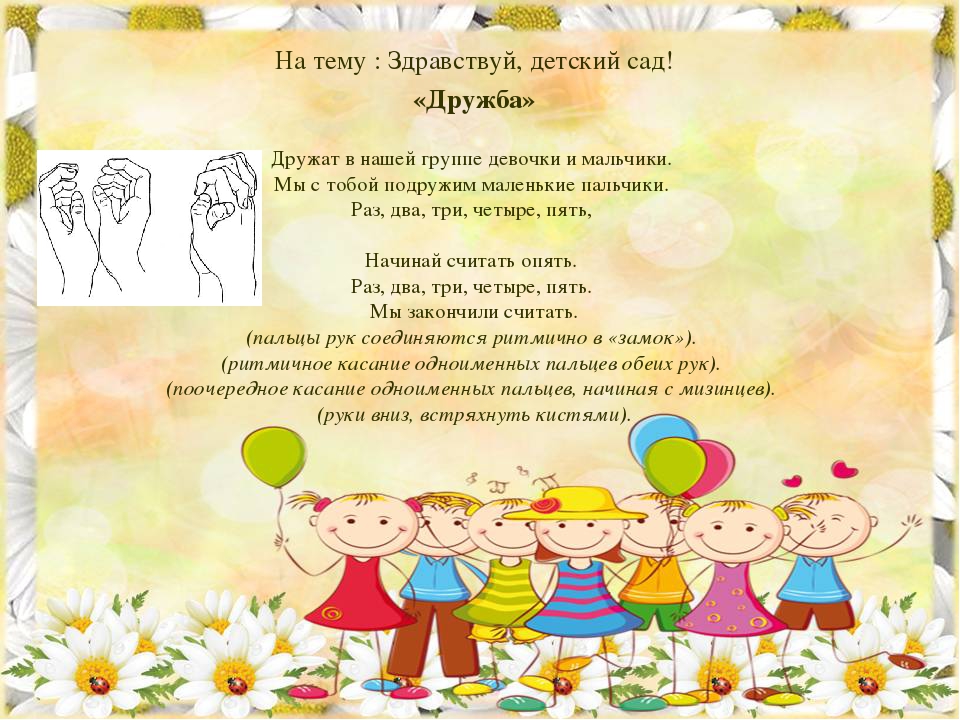 Слушание музыки

Музыкальное произведение: 
«Две гусеницы разговаривают» 
муз. Д.Жученко
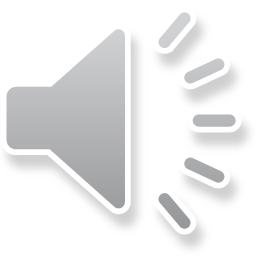 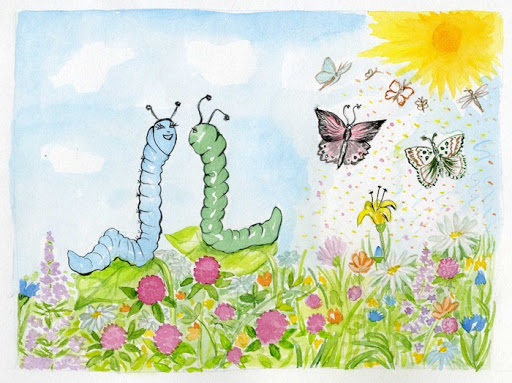 Рекомендации родителям: Определить какой темп музыки: быстрый, умеренный или  медленный
Пение
1. Подарили ВовеНовый барабан.До чего ж красивыйНовый барабан!«Ах, какой барабан!» - говорили.Вот какой барабан подарили!2. Знать не хочет ВоваНи о чём другом:Целый день в квартиреНе смолкает гром.Ходит гром, ходит гром по квартире,И гремит он подряд дня четыре.3. Кошка и котятаиспугались так,Что стрелой помчалисьПрямо на чердак.Дверь соседи плотней затворили –Вот какой барабан подарили!
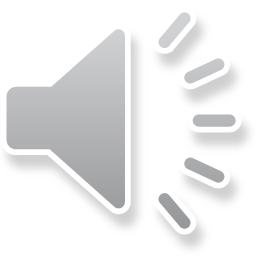 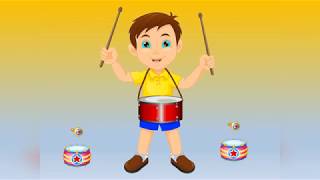 Хоровод
«Светит  месяц»
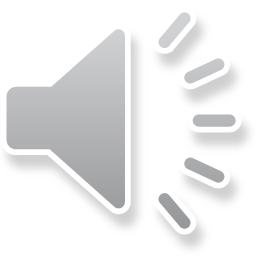 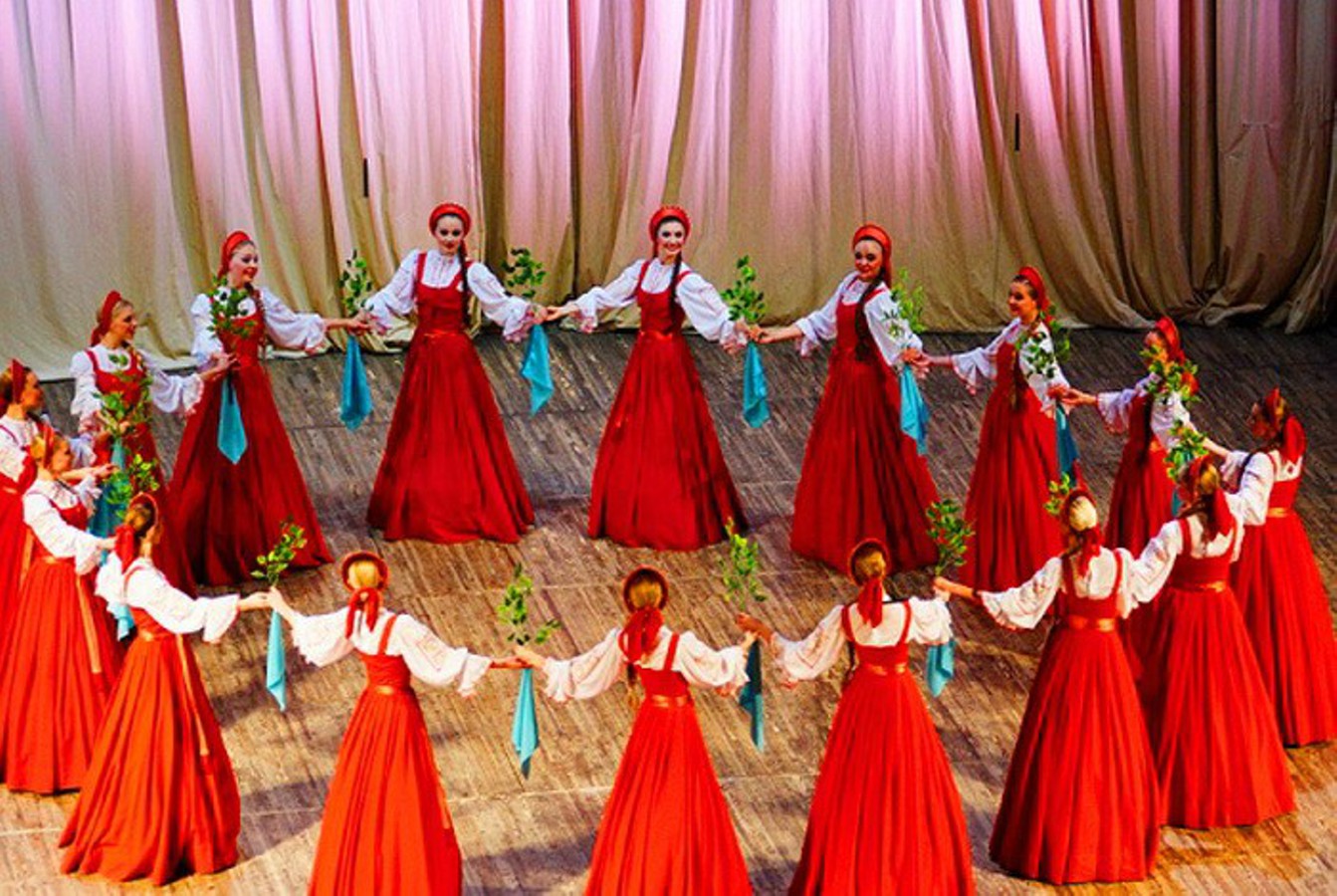